ЗОЖ-Здоровый образ жизни
Приготовил: студент Бочарова Екатерина Александровна 112 леч
Проверил: доцент Капустина Светлана Витальевна
План:
Тема опроса.
Цель, задачи опроса.
Результаты опроса.
Выводы.
Тема опроса:
Здоровый образ жизни (ЗОЖ) — образ жизни человека, направленный на профилактику болезней и укрепление здоровья.  Все родители хотят обеспечить своим детям счастливое детство, дать хороший старт во взрослую жизнь. Но современного школьника подстерегает большое количество соблазнов, которые мешают вести правильный образ жизни, обеспечивающий хорошее здоровье и успеваемость на уроках. Поэтому актуальность проблемы соблюдения здорового образа жизни учащихся становится острой и необходимой.
Цель, задачи опроса:
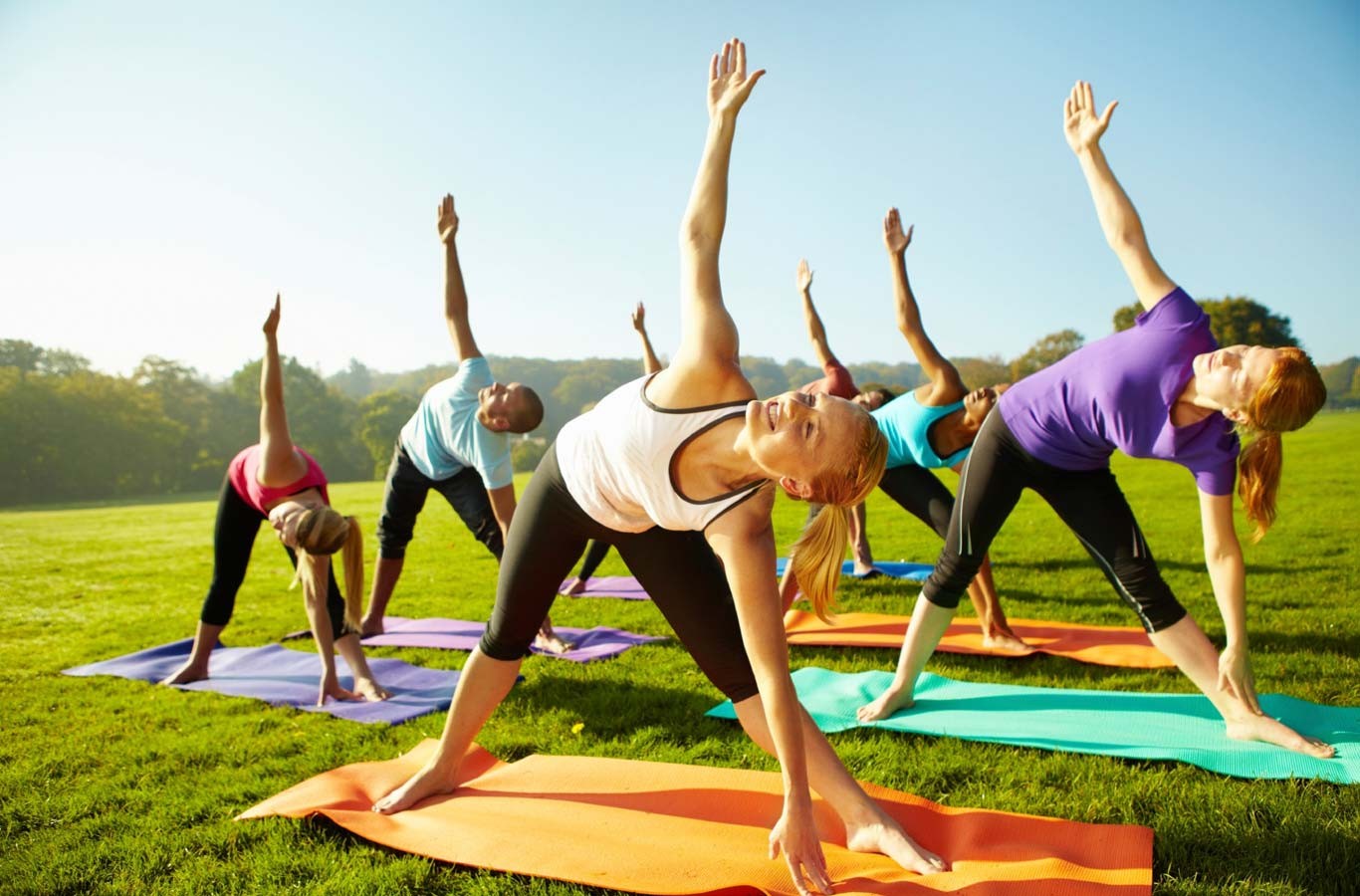 Цель: повышение мотивации студентов, направленной на укрепление собственного здоровья.
Задачи:
1.пропагандировать здоровый образ жизни;
2.формировать систему знаний о здоровье и здоровом образе жизни;
3.провести анкетирование среди студентов;
Больший процент женщин,считают необходимым вести ЗОЖ
Почти половина студентов проходит обследование раз в год, более меньший процент раз в пол года, 15% не проходят медицинское обследование и всего 8% проходят его раз в месяц
Выводы:
Здоровье человека – это личная и общественная ценность, которая влияет на уровень духовного, физического и социального благополучия личности, общества и государства. Только здоровые люди могут создавать здоровое общество и государство.
Во время выполнения исследования я подтвердила свою гипотезу о том, что соблюдение здорового образа жизни положительно влияет на организм человека.
Я достигла  цели своей исследовательской работы и научилась соблюдать здоровый образ жизни.
Студентам необходимо приобретать знания о здоровом образе жизни и развивать свои физические возможности, самосовершенствоваться.
Исследование помогло выявить то, что больший процент студентов хорошо осведомлен о ЗОЖ и придерживается ему